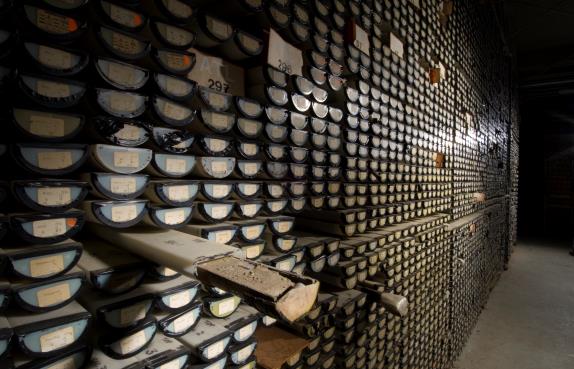 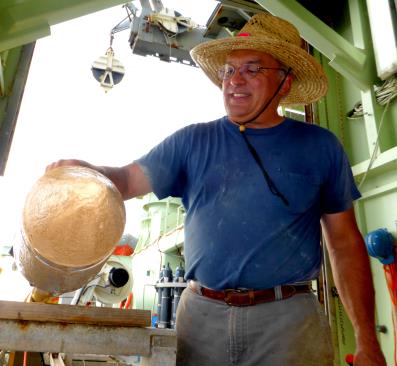 WHOI SEA FLOOR SAMPLES  LABORATORY
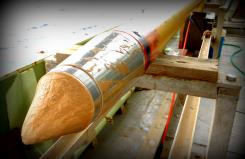 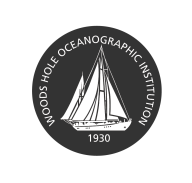 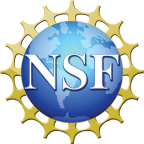 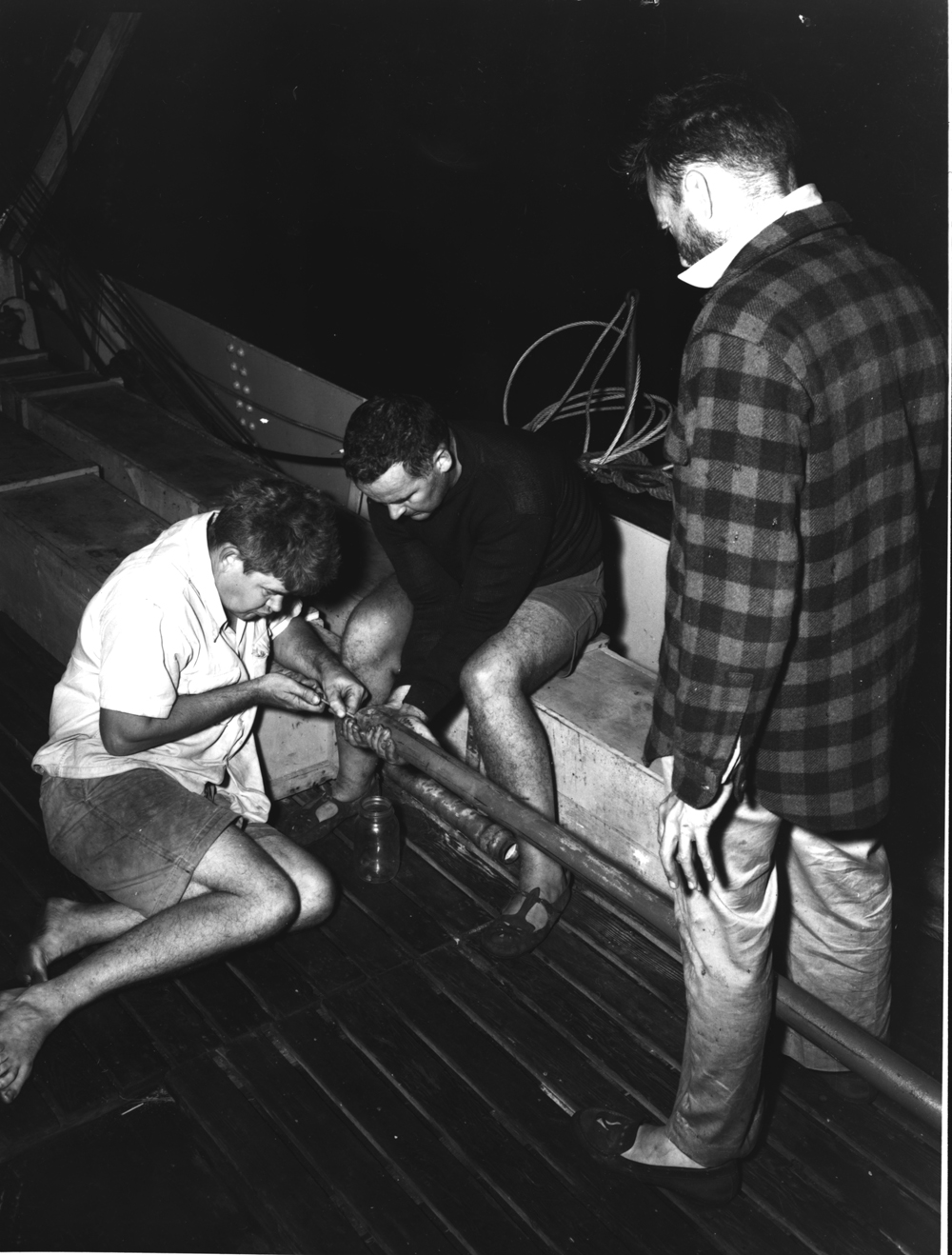 FIRST CORES AND DREDGES COLLECTED  FROM
ATLANTIS 1947.  EWING AND ERICSON.
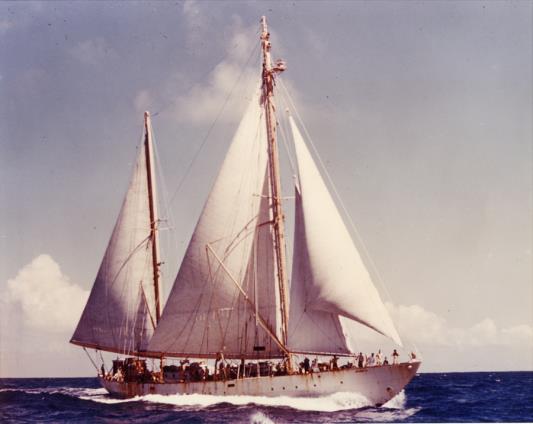 OLDEST CORES @ WHOI TAKEN FROM ATLANTIS IN 1956 .
‘DESC’ established 1968 
COLLECTION TODAY = 21,400
10
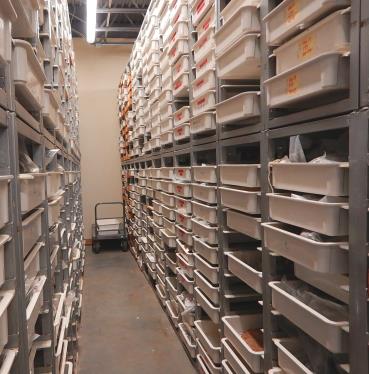 17
42
29
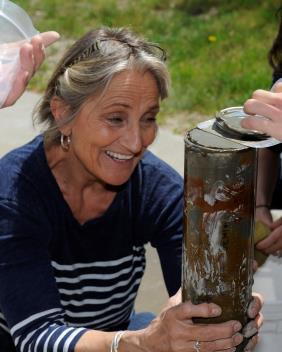 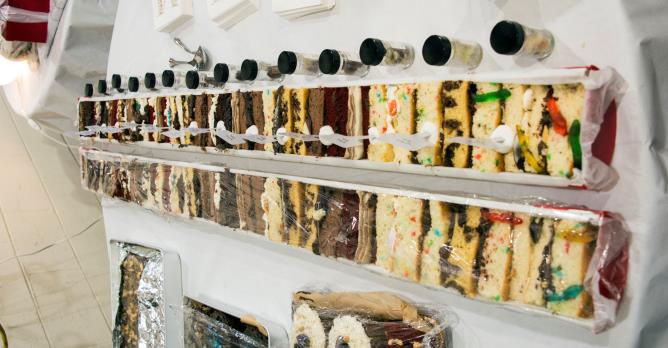 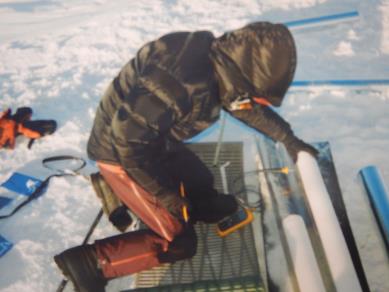 RECENT ADDITIONS
DISCOVERY BAY JAMAICA– VIBRA CORES JPC’S
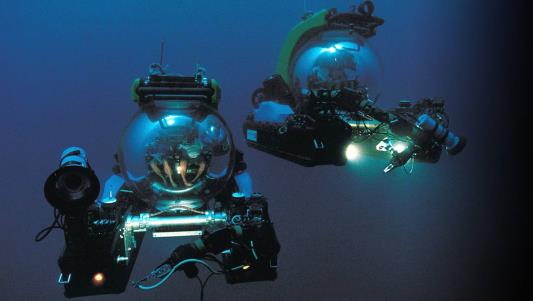 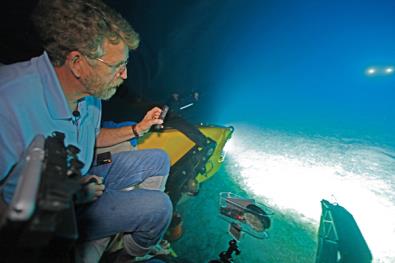 TRITON SUBS   1000 meter max. 
RECENT ERUPTIONS  GALAPAGOS
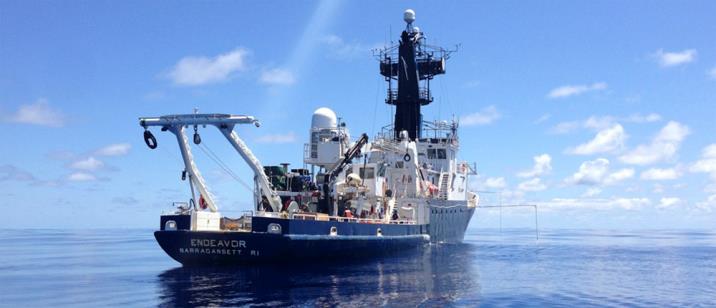 HI MODULUS ROPE TEST     BIG BERTHA GRAVITY                                    
               CORES
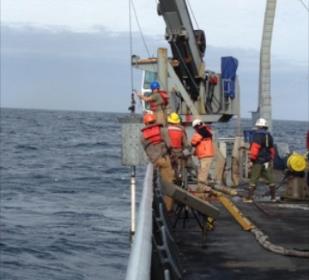 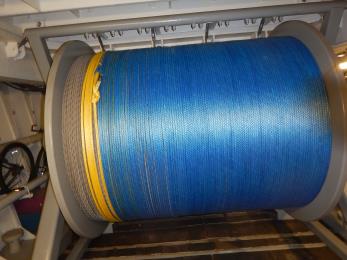 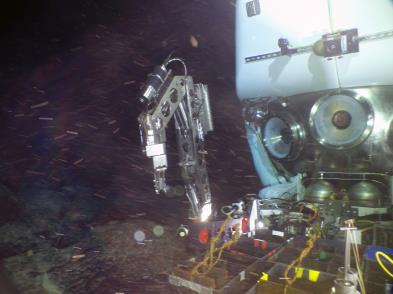 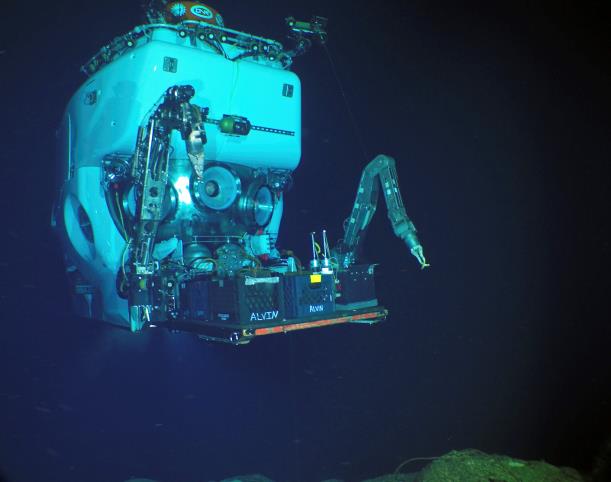 EPR SEAMOUNTS
         4.6 TONS BASALT
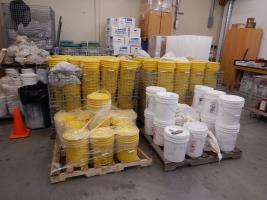 SAMPLE DISTRIBUTION
AVERAGE ANNUAL = 5,000 -6,000 DISCREET SAMPLES

‘16-’17 TO DATE =  3655…… 54  AFFILIATIONS

65% EXTERNAL   ….. 78% SEDIMENT SUBS
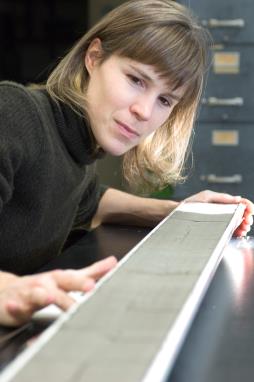 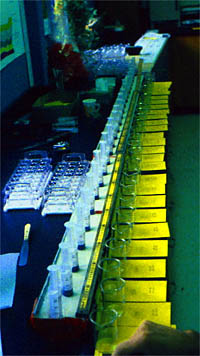 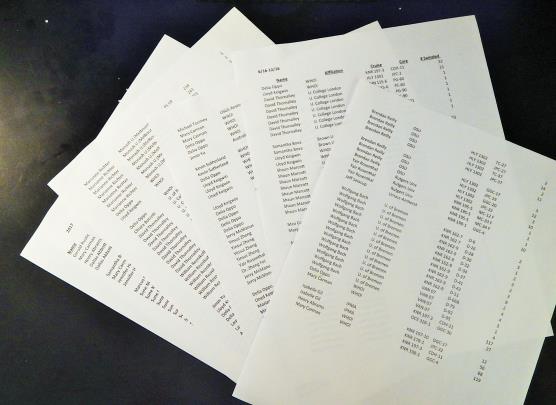 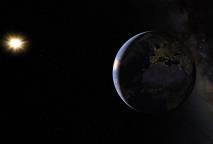 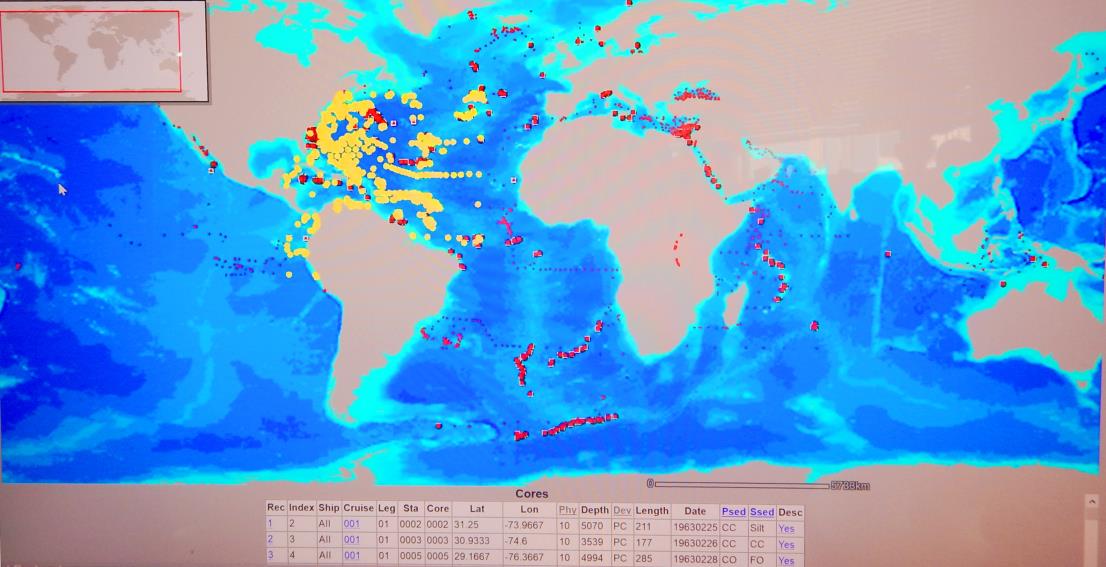 http://gis1server.whoi.edu/website/SC2k/viewer.htm
MUDDIE circa 1973
https://www.ngdc.noaa.gov/mgg/curator/
OUTREACH
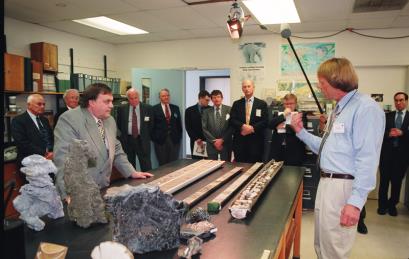 2-3 ‘OFFICIAL’ TOURS PER MONTH
STUDENTS  POST-DOCS  TRUSTEES  JOURNALISTS  DONORS
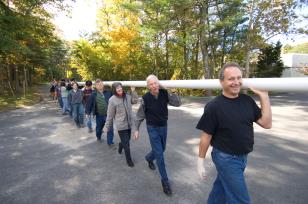 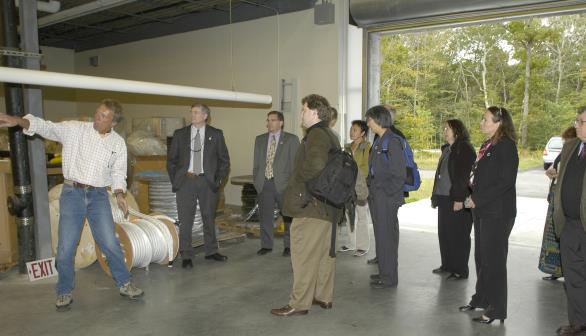 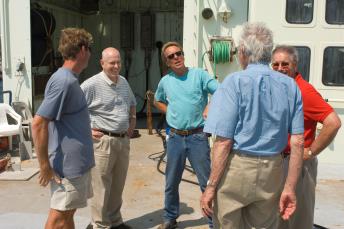 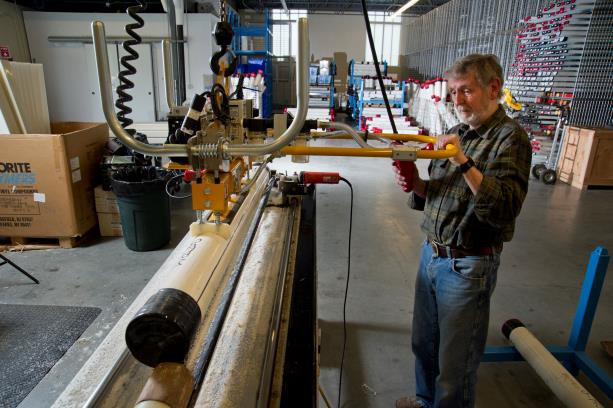 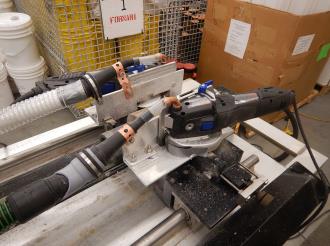 SPLITTER MODS
XRF SCANNER
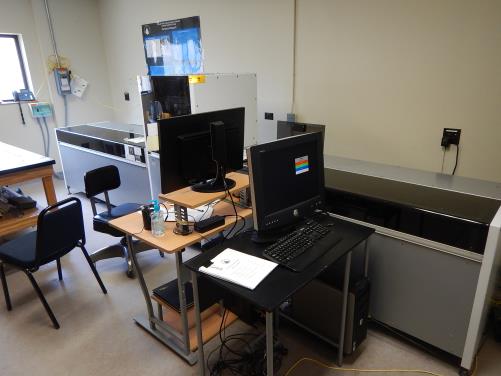 VACU-LIFT
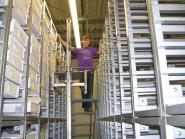 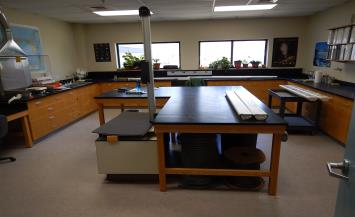 HI-DEF DIGITAL
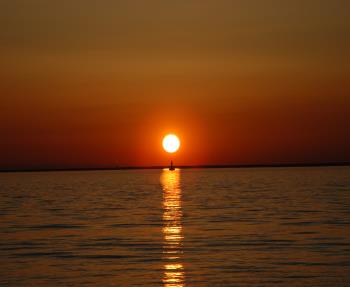 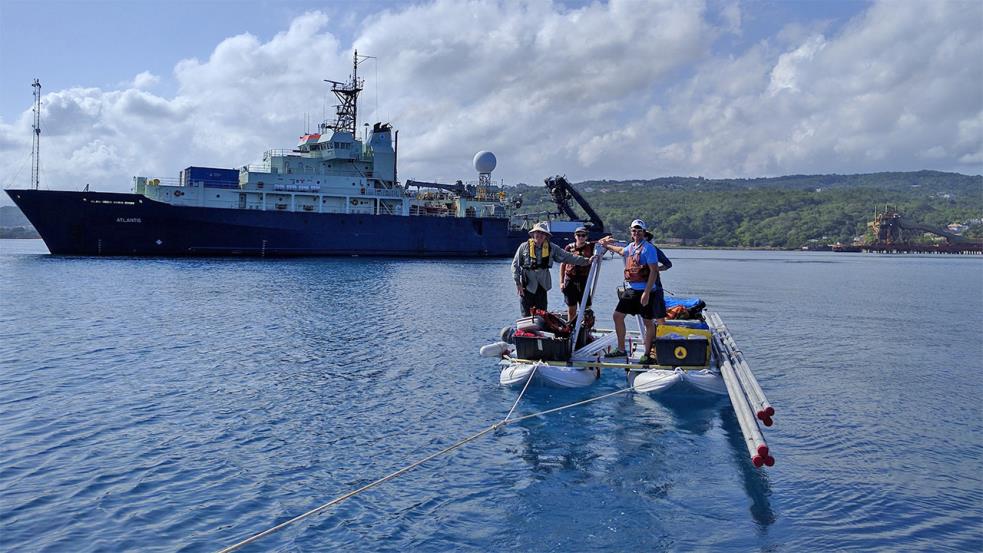 FUTURE >
CAT SCANNER
GEOTEK MSCL
IN – HOUSE $$$
NEW HAT